Для обеспечения сохранности Вы должны получить максимальное количество кредитов, реализовать свое недвижимое имущество и внести все деньги на «безопасный счет»
От имени руководителя поступает сообщение, что с Вами скоро должны связаться представители гос. органов (ЦБ, МВД, ФСБ и др.), необходимо следовать их указаниям
Вас убеждают, что проводится проверка организации или вас подозревают в финансировании ВСУ, требуют снять деньги или оформить кредит
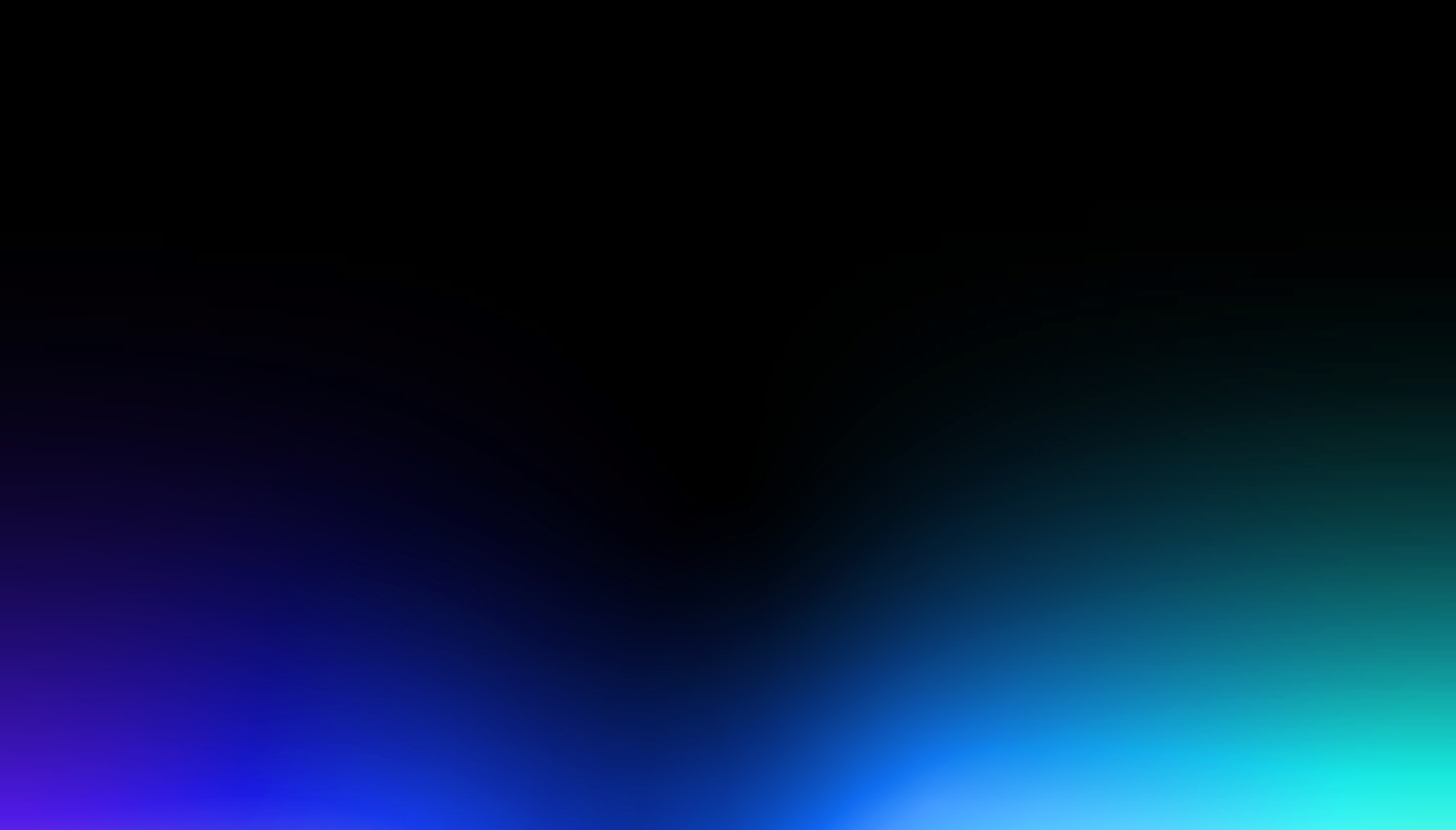 СООБЩЕНИЕ ОТ «РУКОВОДИТЕЛЯ»
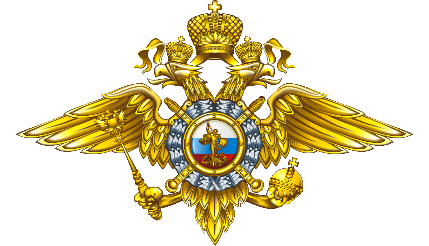 ЧТО ДЕЛАТЬ?
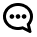 Свяжитесь со своим руководителем, от которого якобы поступило сообщение


Не совершайте никаких действий и банковских операций по инструкциям  звонящего


При возникновении опасений за сохранность ваших денег, самостоятельно свяжитесь с Банком по номеру, который указан на оборотной стороне карты, в приложении банка или обратитесь в любой офис
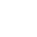 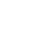 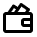 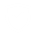 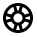 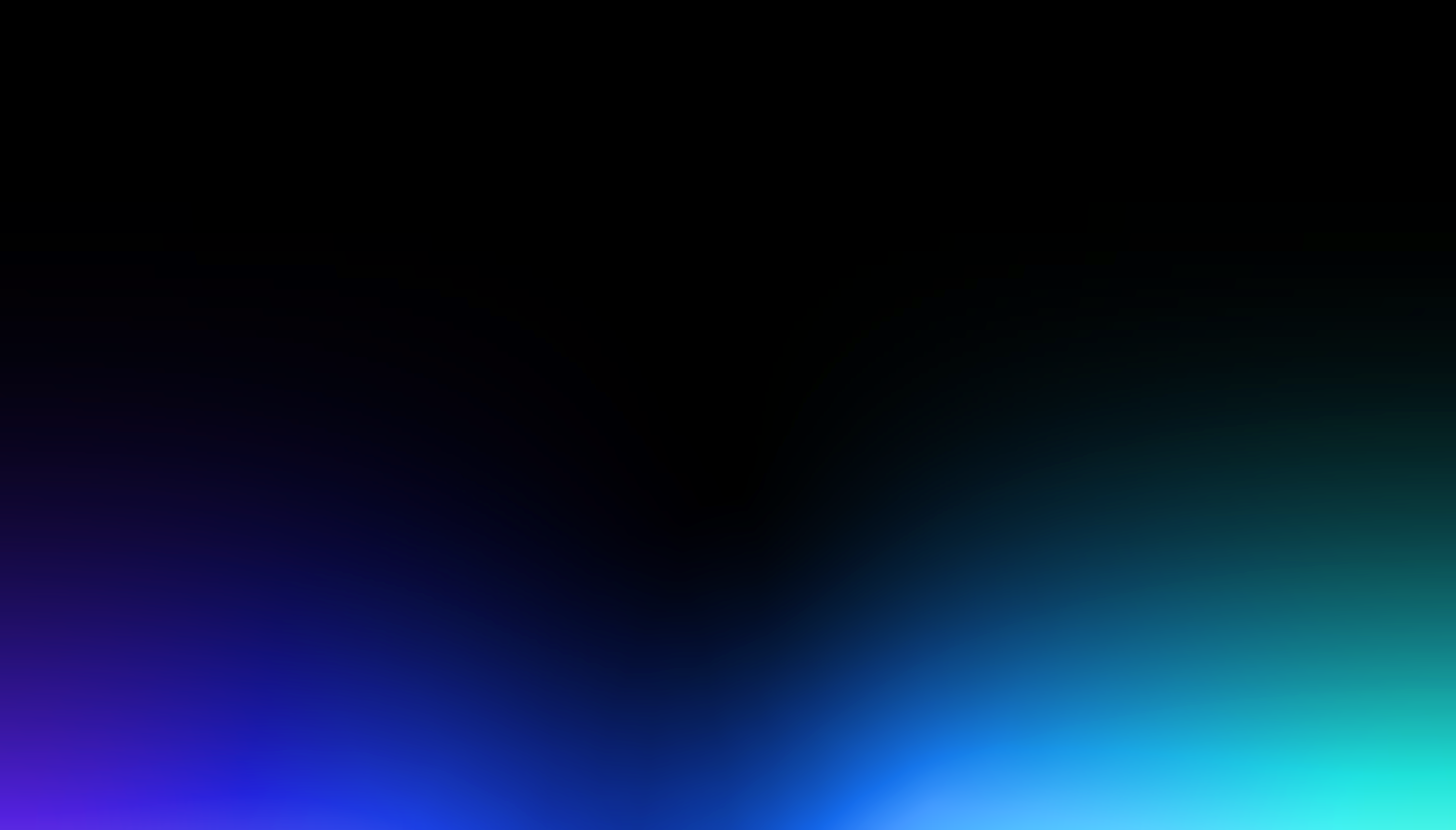 С неизвестного номера от имени представителя гос. органов  (ЦБ, МВД, ФСБ и др.) поступает сообщение / звонок
Для обеспечения сохранности Вы должны получить максимальное количество кредитов, реализовать свое недвижимое имущество и внести все деньги на «безопасный счет»
Вас убеждают, что мошенниками осуществляются попытки хищения денежных средств с Ваших счетов
ЗВОНКИ / СООБЩЕНИЯ ОТ «ПРЕДСТАВИТЕЛЕЙ ГОС. ОРГАНОВ»
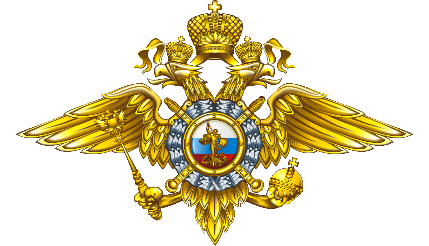 ЧТО ДЕЛАТЬ?
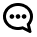 Не отвечайте на звонки с неизвестных номеров


Не совершайте никаких действий и банковских операций по инструкциям звонящего


При возникновении опасений за сохранность ваших денег, самостоятельно свяжитесь с Банком по номеру, который указан на оборотной стороне карты, в приложении банка или обратитесь в любой офис
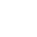 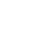 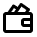 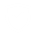 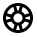 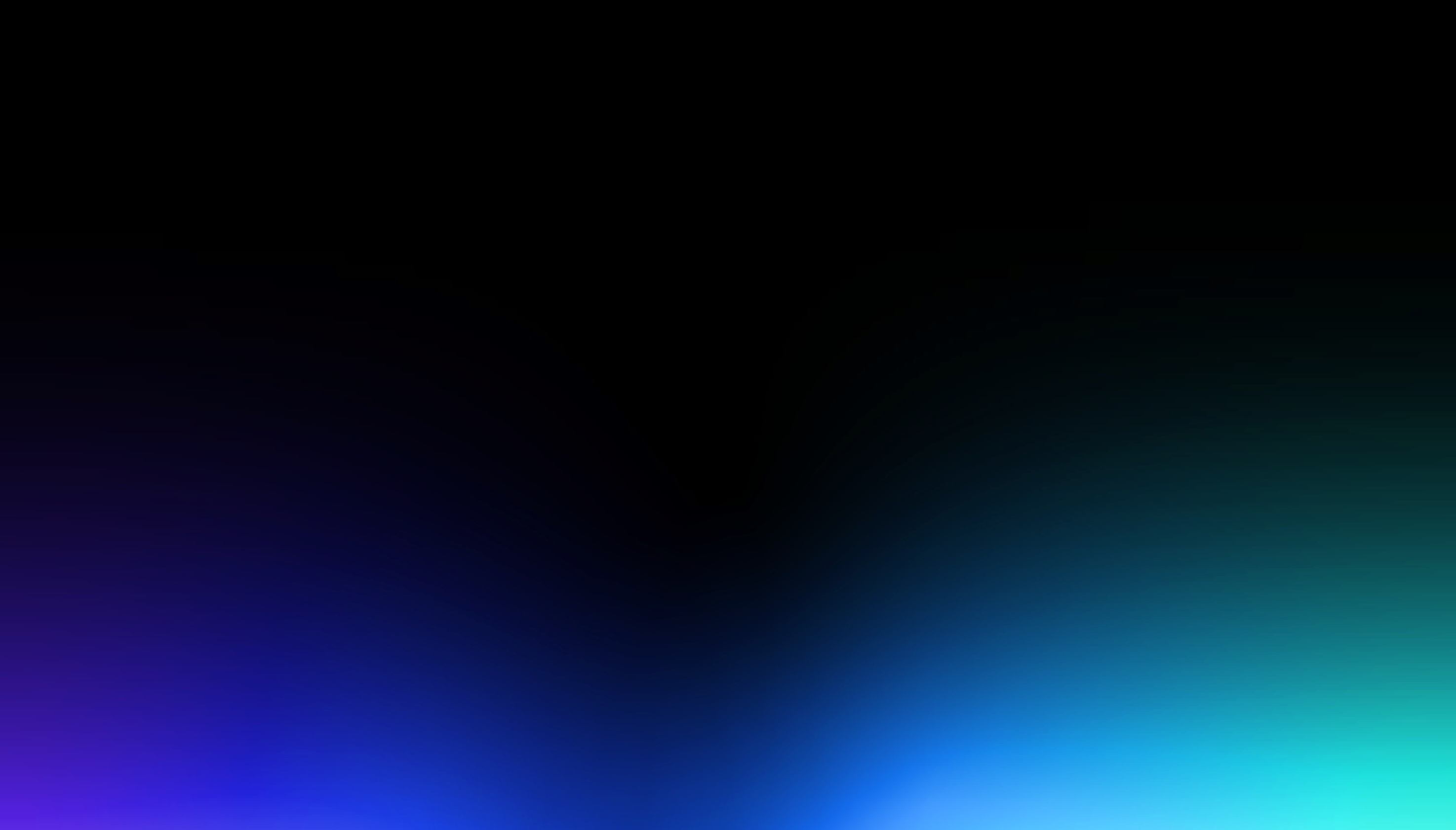 Для обеспечения сохранности Вы должны получить максимальное количество кредитов, реализовать свое недвижимое имущество и внести все деньги на «безопасный счет»
С неизвестного номера от имени службы безопасности банка(ЦБ или другого банка) поступает сообщение / звонок
Вас убеждают, что мошенниками осуществляются попытки хищения денежных средств с Ваших счетов
ЗВОНКИ / СООБЩЕНИЯ ИЗ «СЛУЖБЫ БЕЗОПАСНОСТИ БАНКА»
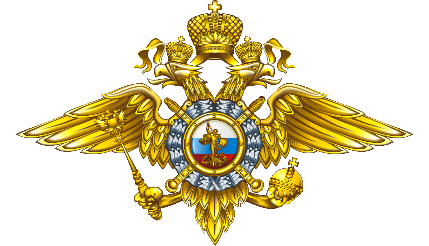 ЧТО ДЕЛАТЬ?
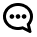 Не отвечайте на звонки с неизвестных номеров

Не совершайте никаких действий и банковских операций по инструкциям звонящего

При возникновении опасений за сохранность ваших денег, самостоятельно свяжитесь с Банком по номеру, который указан на оборотной стороне карты, в приложении банка или обратитесь в любой офис
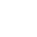 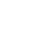 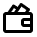 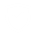 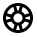 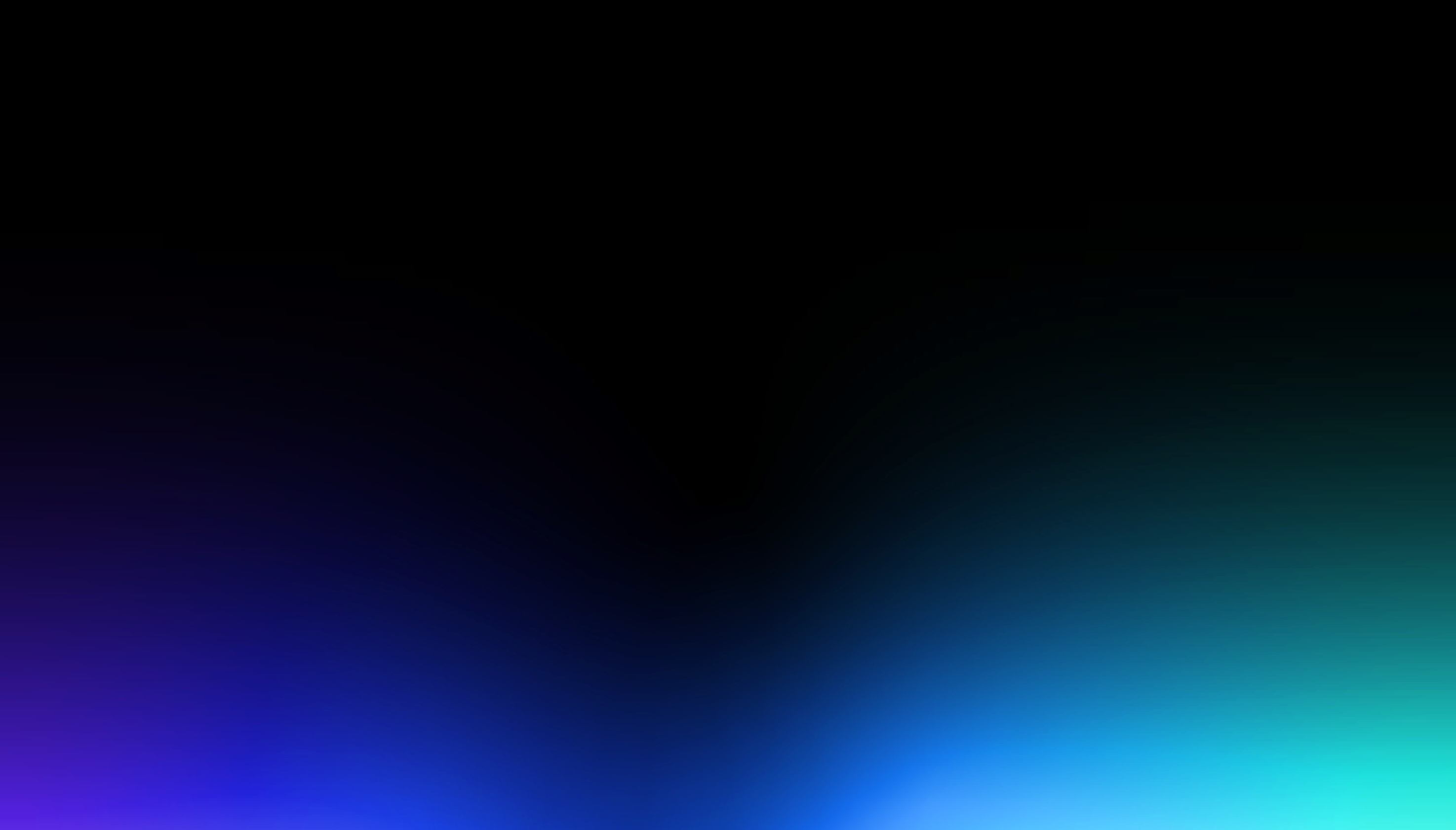 Для обеспечения сохранности Вы должны получить максимальное количество кредитов, реализовать свое недвижимое имущество и внести все деньги на «безопасный счет»
Вас убеждают, что мошенниками осуществляются попытки хищения денежных средств с Ваших счетов
Для предотвращения попытки хищения денежных средств необходимо самостоятельно установить специальную программу на телефон
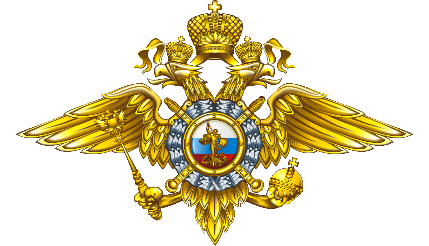 УСТАНОВКА ВРЕДОНОСНОГО ПРОГРАММНОГО ОБЕСПЕЧЕНИЯ
ЧТО ДЕЛАТЬ?
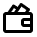 Не устанавливайте программы
по просьбе 3-х лиц на телефон


Не совершайте никаких действий и банковских операций по инструкциям звонящего


При возникновении опасений за сохранность ваших денег, самостоятельно свяжитесь с Банком по номеру, который указан на оборотной стороне карты, в приложении банка или обратитесь в любой офис
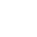 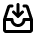 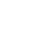 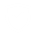 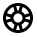 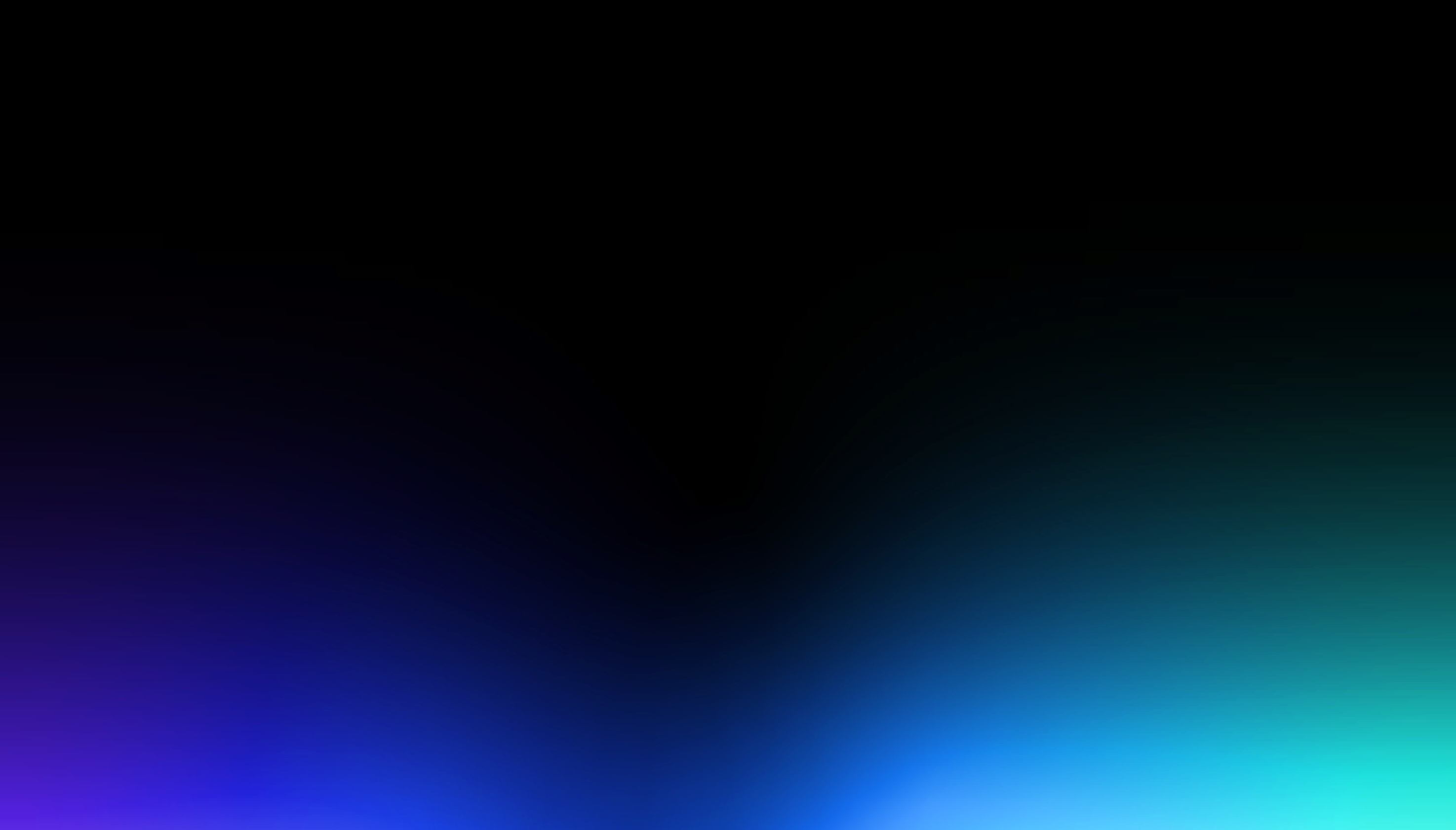 С неизвестного номера звонит «близкий родственник» и говорит, что он/она попал/а в неприятную ситуацию и срочно нужны деньги
ЗВОНОК / СООБЩЕНИЕ ОТ «БЛИЗКОГО РОДСТВЕННИКА»
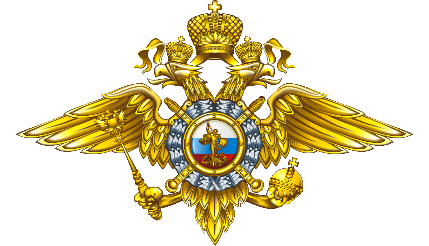 ЧТО ДЕЛАТЬ?
Свяжитесь со своим родственником, от которого якобы поступило сообщение, по известному Вам номеру


Не совершайте никаких действий и банковских операций по инструкциям звонящего


При возникновении опасений за сохранность ваших денег, самостоятельно свяжитесь с Банком по номеру, который указан на оборотной стороне карты, в приложении банка или обратитесь в любой офис
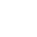 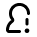 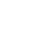 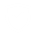 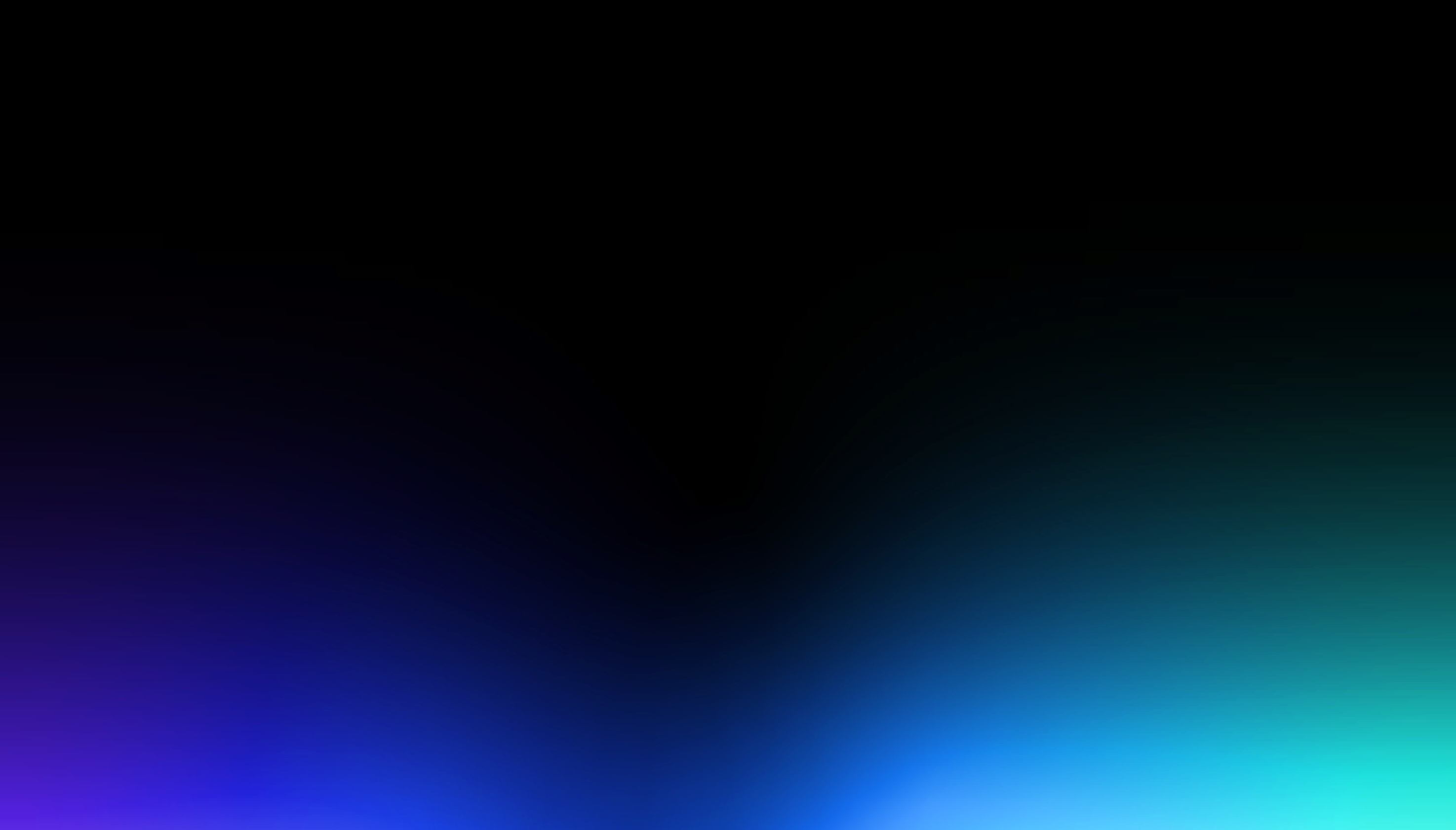 Вас убеждают вносить денежные средства под предлогом «высокой доходности»
Вам позволяют заработать, чтобы завоевать доверие
ВЛОЖЕНИЕ ДЕНЕЖНЫХ СРЕДСТВ 
В ИНВЕСТИЦИИ/КРИПТОБИРЖУ/АКЦИИ
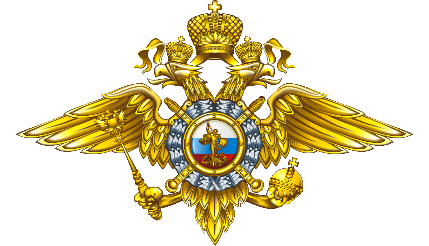 ЧТО ДЕЛАТЬ?
Обратите внимание на основные признаки опасных фин. организаций:

Обещают / гарантируют высокую доходность;
Отсутствует лицензия Центрального банка;
Агрессивная реклама;
Отсутствие собственных средств и дорогостоящих активов;
Организация не зарегистрирована в РФ;
Для вывода средств требуют внести деньги для «повышения статуса».

Если Вы уже вложили деньги в пирамиду:
Не совершайте новых переводов;
Прекратите общение с представителями организации;
Напишите заявление в полицию;
Обратитесь в Федеральный фонд защиты прав вкладчиков и акционеров.
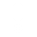 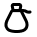 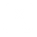 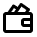 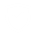 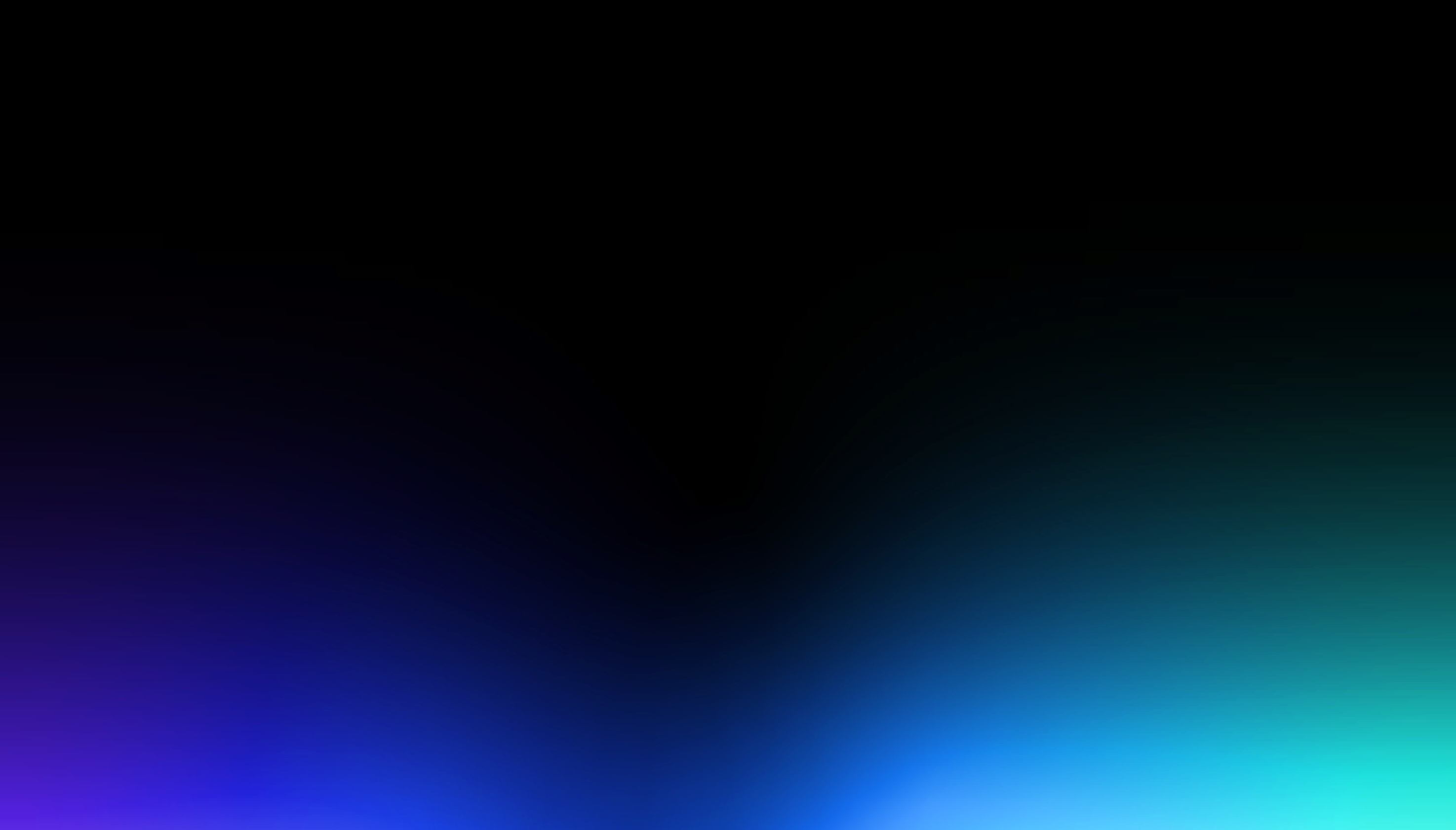 Вас убеждают перевести денежные средства под предлогом получения посылки или личной встречи
В процессе общения на сайте знакомств, Вам поступают звонки/сообщения с просьбой перевести деньги на билеты или оплатить пошлину за дорогостоящий «подарок», который отправили по почте
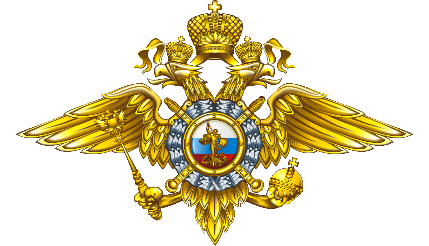 САЙТ ЗНАКОМСТВ
ЧТО ДЕЛАТЬ?
Незамедлительно прекратите все коммуникации с лицами, которые к Вам обратились, не отвечайте на звонки с неизвестных номеров

Не совершайте никаких действий и банковских операций по инструкциям в сообщении

При возникновении опасений за сохранность ваших денег, самостоятельно свяжитесь с Банком по номеру, который указан на оборотной стороне карты, в приложении банка или обратитесь в любой офис
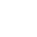 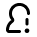 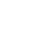 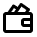 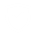 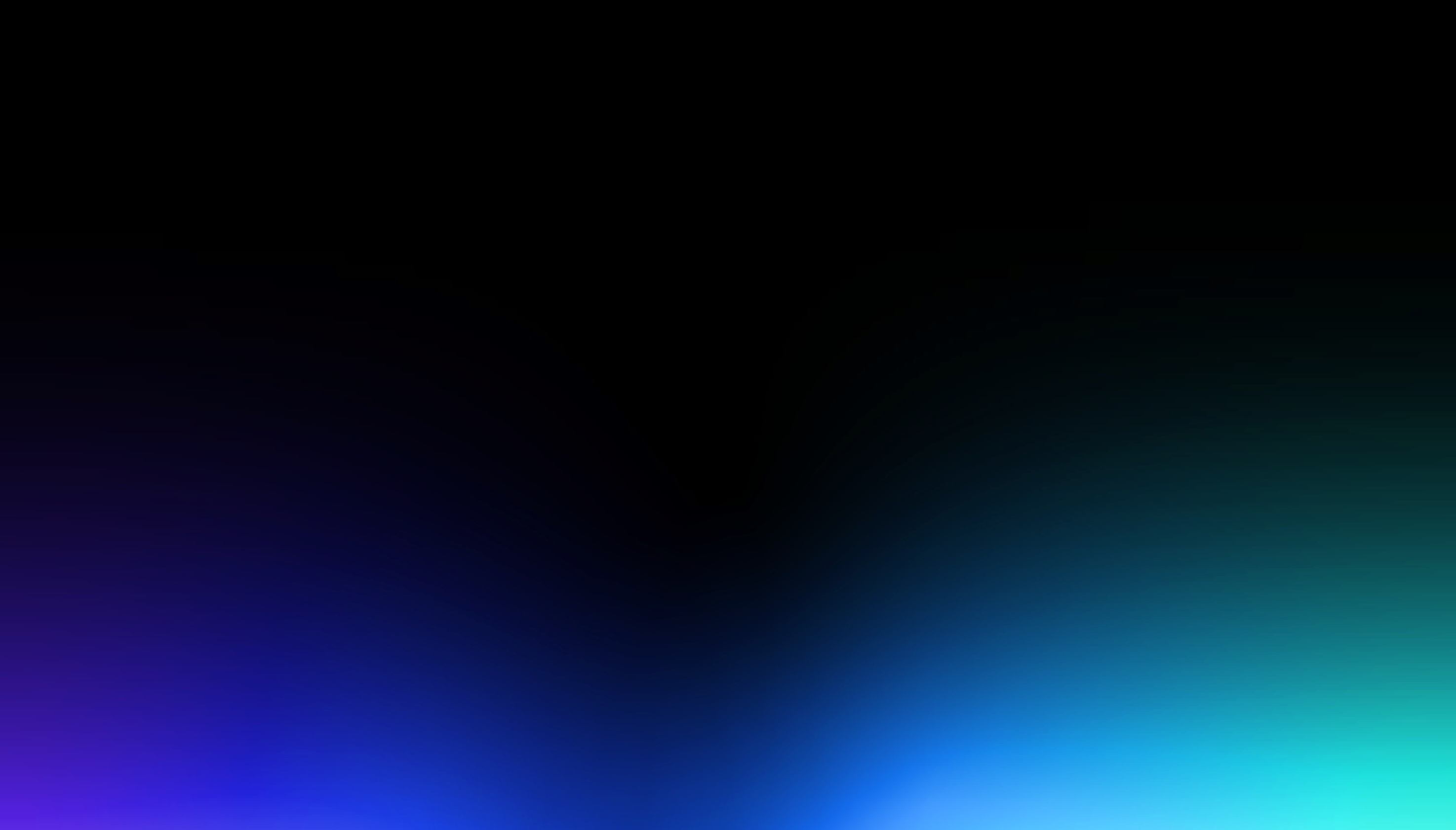 Вам объясняют суть работы и добиваются пополнения счета
Мошенники выманивают деньги – столько, сколько могут
Вам позволяют заработать, чтобы завоевать доверие
УЧАСТИЕ В АКЦИЯХ 
И ВЫПОЛНЕНИЕ ЗАДАНИЙ
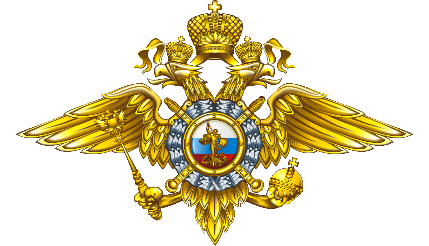 ЧТО ДЕЛАТЬ?
Не сообщайте свои персональные данные, в частности банковские реквизиты (ваши деньги могут украсть)

Не совершайте никаких действий и банковских операций по инструкциям в сообщении

При возникновении опасений за сохранность ваших денег, самостоятельно свяжитесь с Банком по номеру, который указан на оборотной стороне карты, в приложении банка или обратитесь в любой офис
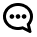 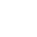 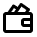 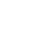 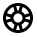 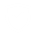 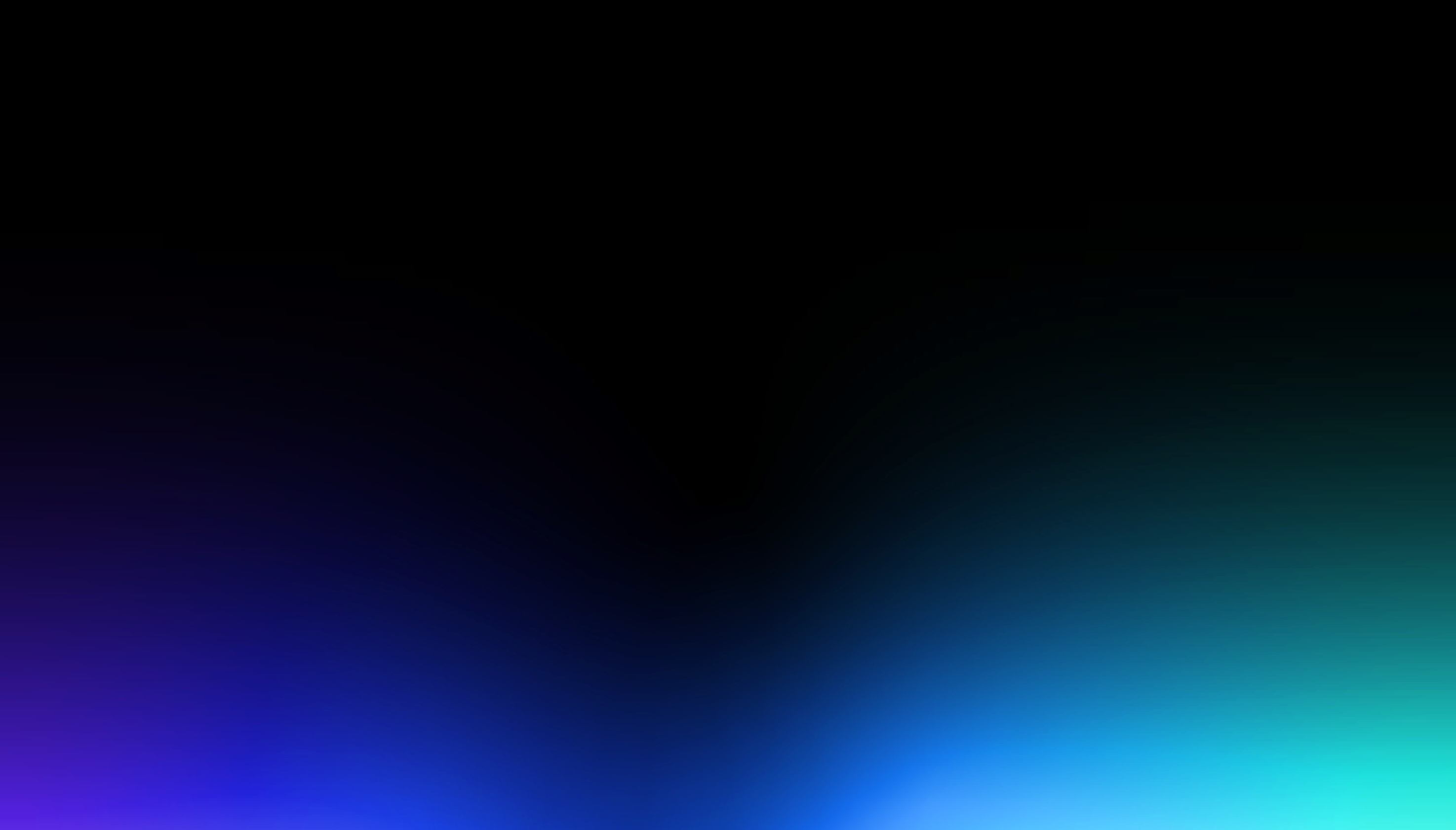 Не совершайте никаких переводов, пока лично не убедитесь, что Вам написал Ваш знакомый

Поменяйте пароли от социальных сетей и мессенджеров, если они очень простые (Имя/Фамилия, дата рождения, простые слова и т.д.)

Если Ваш аккаунт уже взломали, то немедленно восстановите его

Незамедлительно уведомите своих родственников и знакомых, которым мошенники успели отправить сообщения, о взломе Вашего аккаунта
Ваш аккаунт или Вашего друга/родственника взламывают. Мошенники, используя специальное ПО, совершают массовую рассылку сообщений с просьбой о помощи (дать денег в долг)
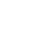 ВЗЛОМ АККАУНТОВ В МЕССЕНДЖЕРАХ/СОЦИАЛЬНЫХ 
СЕТЯХ – РАССЫЛКА СООБЩЕНИЙ С ПРОСЬБОЙ 
ПЕРЕВОДА ДЕНЕГ В ДОЛГ
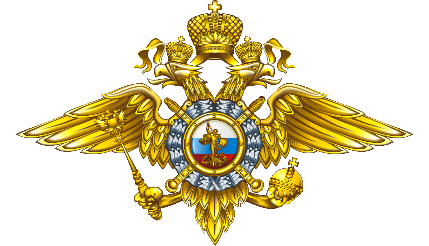 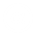 ЧТО ДЕЛАТЬ?
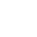 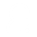 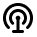 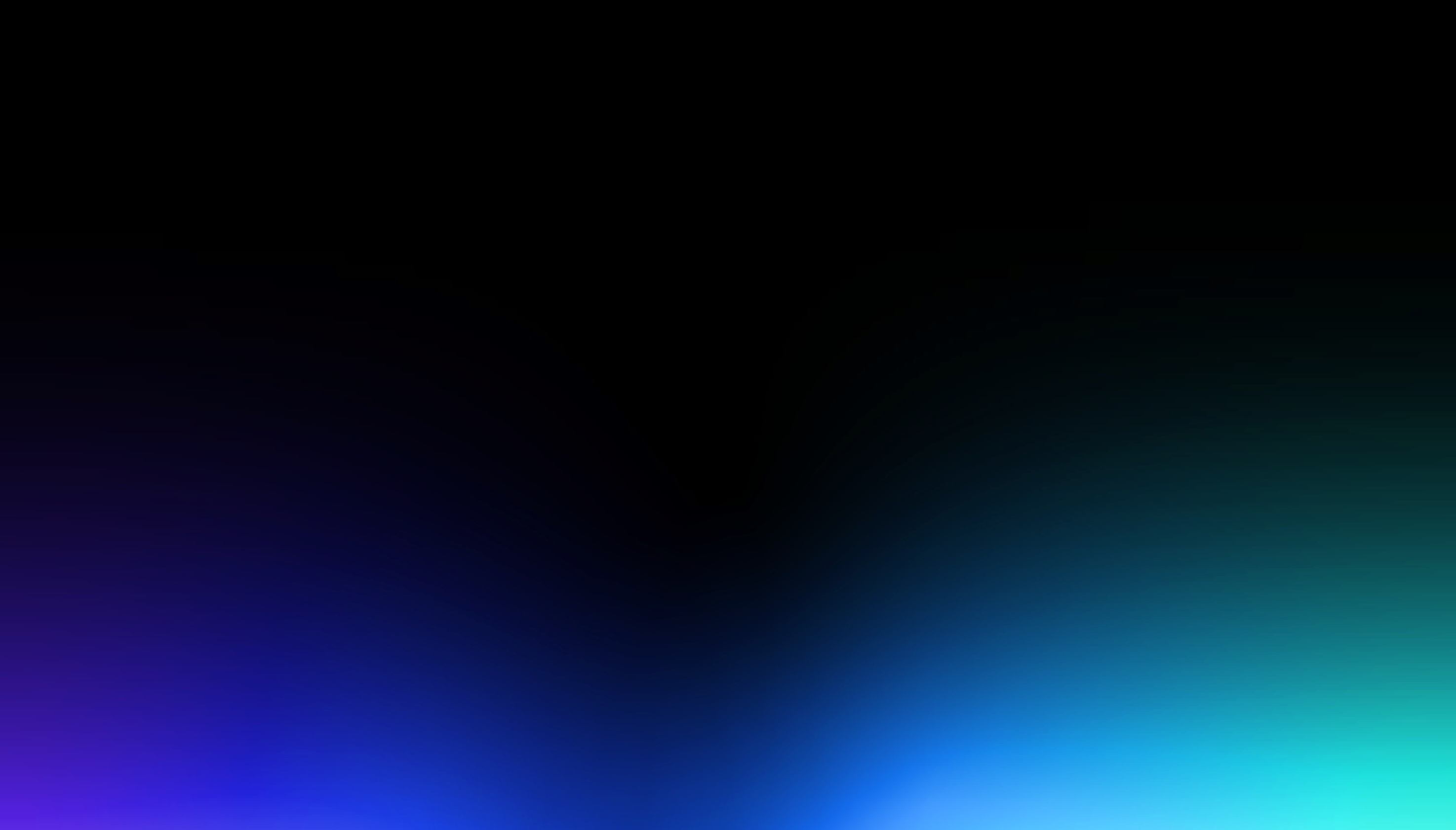 Сохраняйте спокойствие, не паникуйте и не поддавайтесь на эмоциональное давление мошенников

Не предоставляйте персональную информацию

Прервите разговор и сбросьте звонок/Запишите данные звонка

Сообщите о случившемся
в полицию/оповестите Банк

Информируйте своих близких
Вас убеждают, что в отношении Вас возбуждено уголовное дело
Вас убеждают, что у Вас возникли проблемы: Ваши данные фигурируют в преступной деятельности (необходимо получить доступ к банковским реквизитам или аккаунтам, чтобы «проверить» информацию)
Вас убеждают, что Ваш родственник попал в неприятную ситуацию и находится под следствием
Предлагают финансово «высокие должности» на государственной службе или в предприятиях и просят внести предоплату за прохождение отбора
ЗВОНКИ/СООБЩЕНИЯ ОТ 
«ПРЕДСТАВИТЕЛЕЙ ГОС. ОРГАНОВ» 
С УГРОЗОЙ УГОЛОВНОГО ПРЕСЛЕДОВАНИЯ
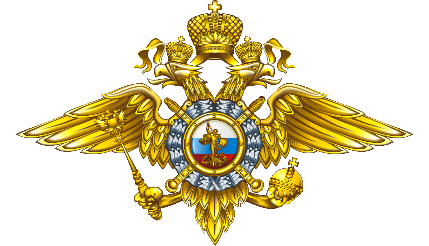 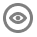 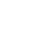 ЧТО ДЕЛАТЬ?
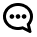 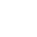 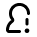 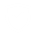 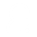 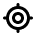 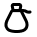 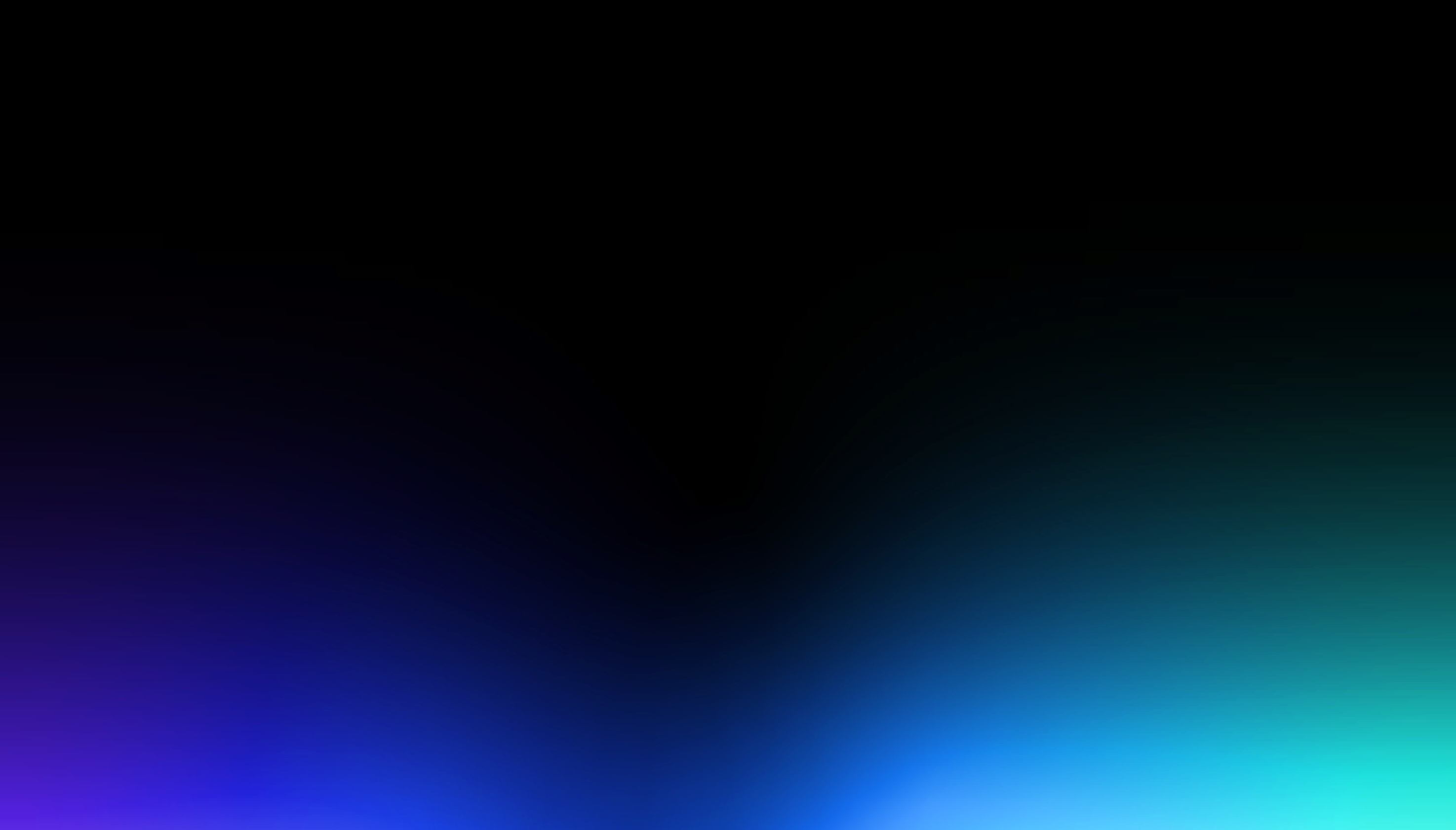 Вас убеждают оформить кредит/кредитную карту, якобы для подтверждения кредитоспособности, после чего пытаются вывести денежные средства
В процессе поиска работы в интернете, Вы попадаете на сайт мошенников, якобы с соответствующим предложением
В ходе общения по видеосвязи якобы с сотрудником удаленной работы, Вас переводят на якобы специалиста в мессенджере
ПОИСК РАБОТЫ В ИНТЕРНЕТЕ – 
ПОПАЛ НА МОШЕННИКОВ
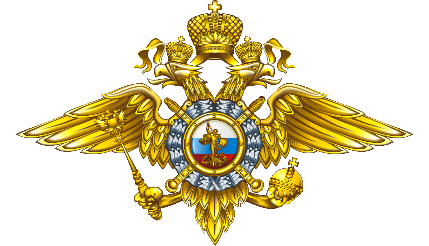 ЧТО ДЕЛАТЬ?
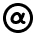 Помните, что честные работодатели не просят с работников денежных средств 

Не сообщайте заранее свои персональные данные, включая банковские реквизиты

Не совершайте никаких действий и банковских операций по инструкциям в сообщении

При возникновении опасений за сохранность ваших денег, самостоятельно свяжитесь с Банком по номеру, который указан на оборотной стороне карты, в приложении банка или обратитесь в любой офис
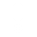 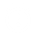 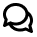 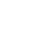 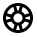 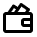 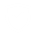 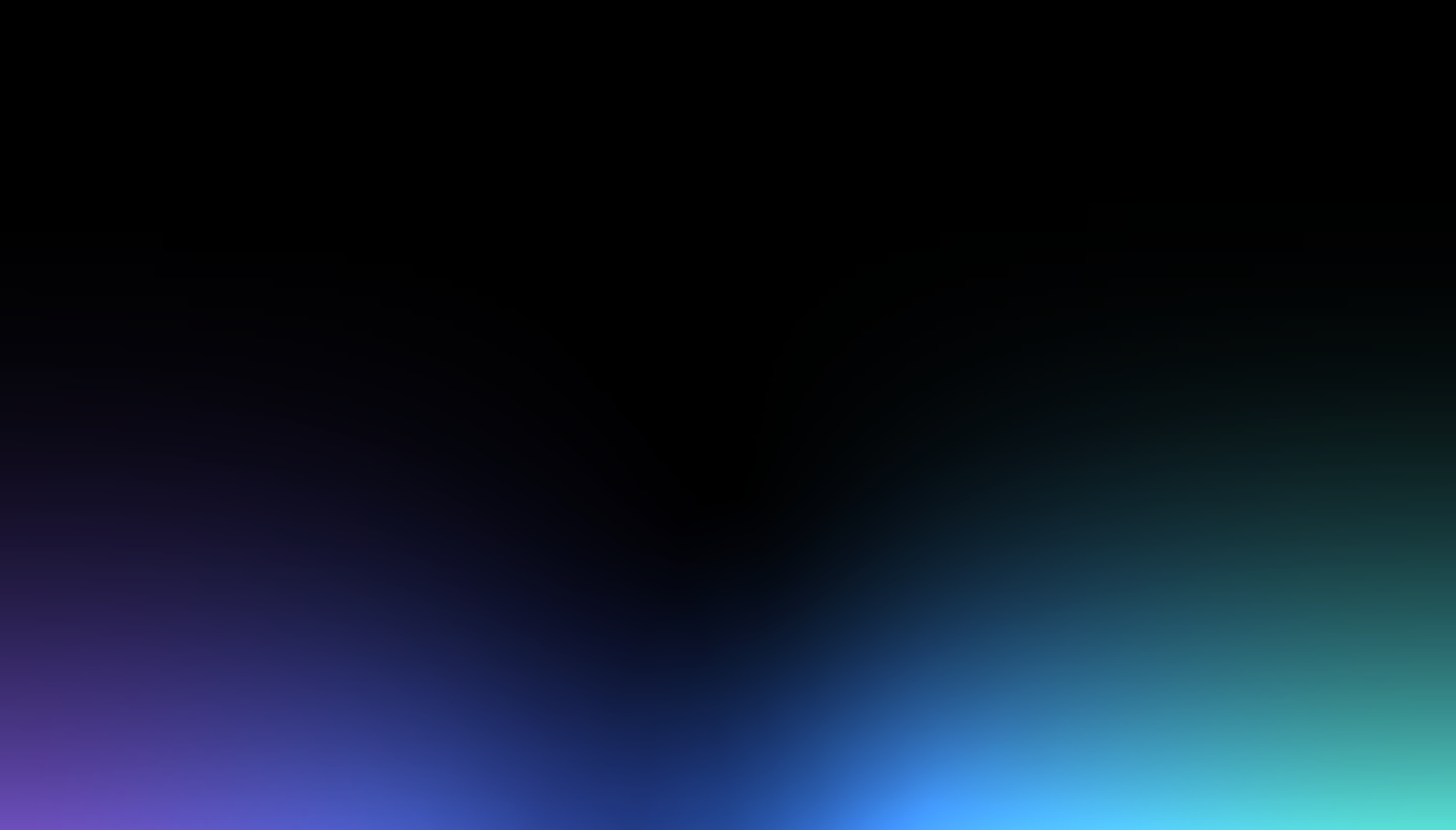 Не совершайте никаких действий: не переходите по ссылкам; не указывайте свои данные; не скачивайте какие-либо закрепленные в сообщении/письме файлы


Перепроверьте информацию в личном кабинете на официальном сайте /
в мобильном приложении


Удалите сообщение / письмо
Для подтверждения данных Вам необходимо перейти по указанной ссылке / отправить одноразовый код, который Вам прислали другим сообщением
С неизвестного номера / адреса от имени «Госуслуг» или «Почты России» поступает сообщение на мобильный телефон / письмо на электронную почту
Вас убеждают, что у Вас произошли изменения профиля в личном кабинете и необходимо подтвердить свои данные
ПОСТУПЛЕНИЕ СООБЩЕНИЯ/ПИСЬМА 
ОТ «ГОСУСЛУГ» ИЛИ «ПОЧТЫ РОССИИ»
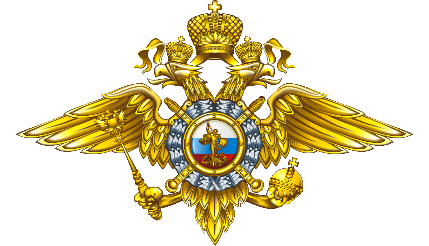 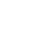 ЧТО ДЕЛАТЬ?
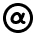 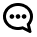 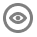 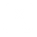 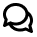 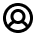 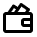 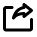 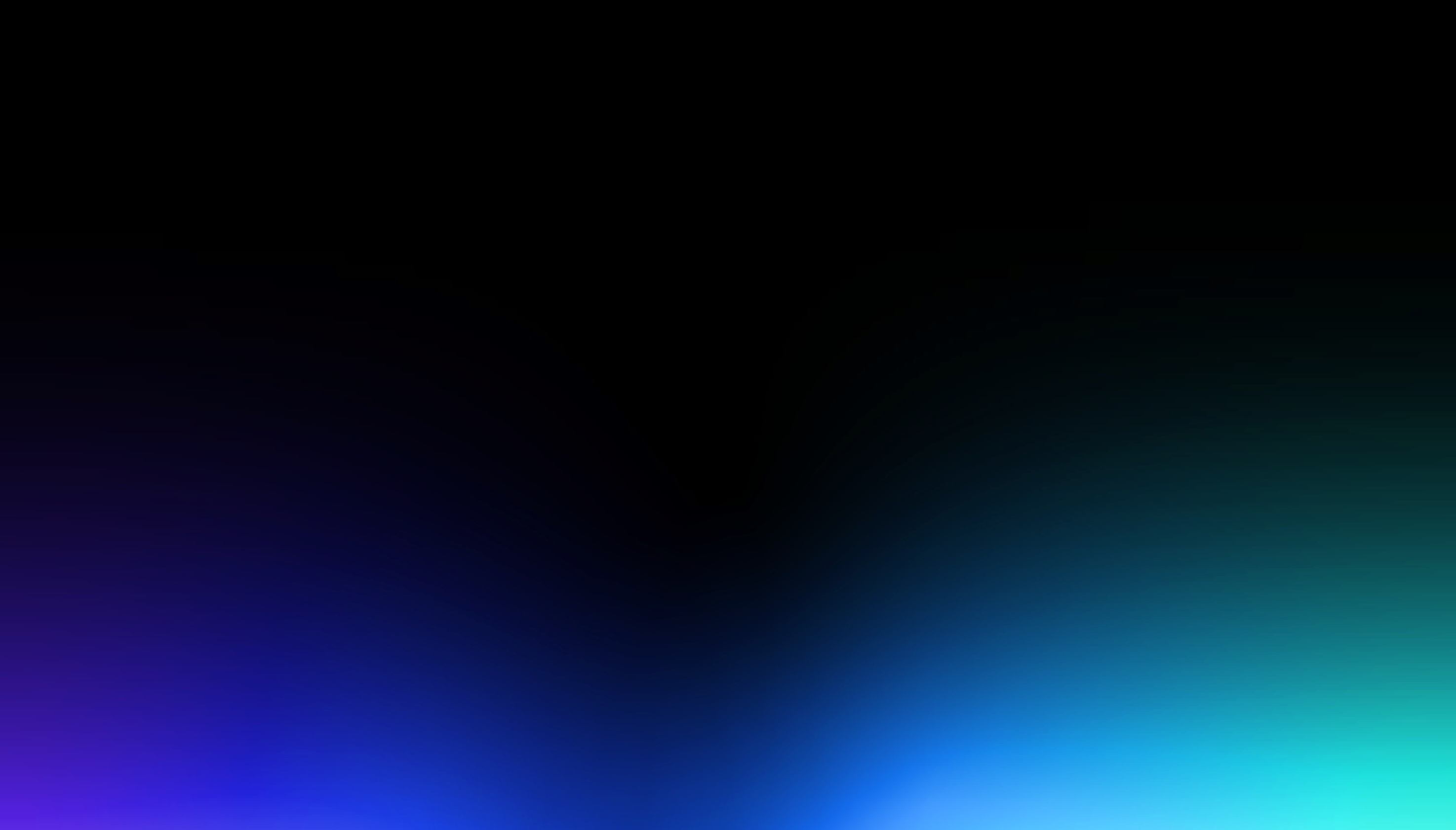 С неизвестного номера / адреса от имени Вашего «сотового оператора» поступает звонок / сообщение на мобильный телефон
Для подтверждения данных Вам необходимо перейти по указанной ссылке / отправить одноразовый код, который Вам прислали другим сообщением
Вас убеждают, что у Вас произошли изменения профиля в личном кабинете и необходимо подтвердить свои данные
ПОСТУПЛЕНИЕ ЗВОНКА/СООБЩЕНИЯ 
ОТ «СОТОВОГО ОПЕРАТОРА»
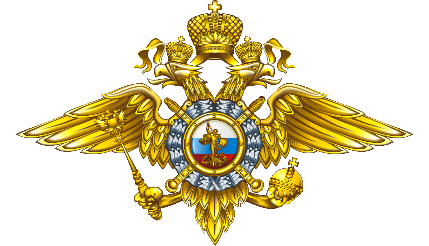 ЧТО ДЕЛАТЬ?
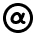 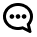 Не совершайте никаких действий: не переходите по ссылкам; не сообщайте / не указывайте свои данные; не скачивайте какие-либо закрепленные в сообщении файлы

Перепроверьте информацию, позвонив своему сотовому оператору на официальный номер телефона


Удалите сообщение
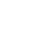 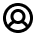 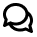 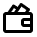 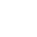 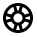 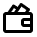 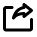 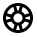 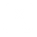